2º de la ESO
ALEMÁN
10
13
16
11
14
17
12
15
18
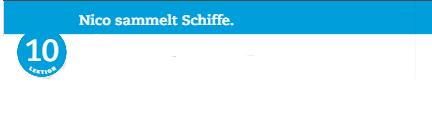 Unregel-mäßige Verben
Verben: sammelnbasteln
In + Akk
und Orten
Imperativ
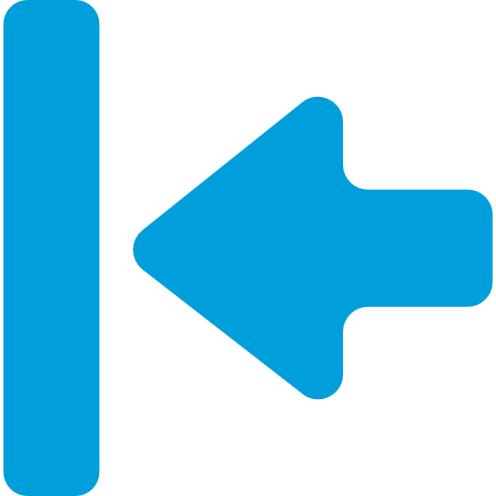 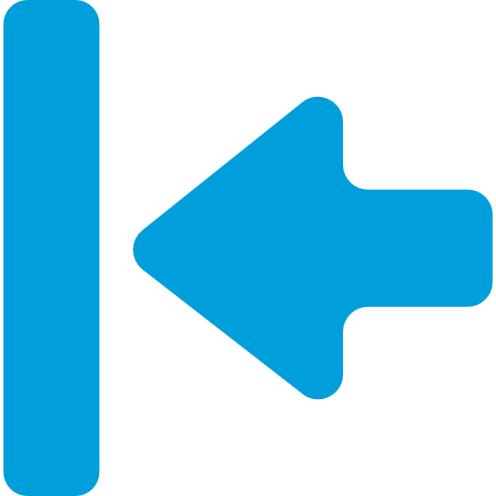 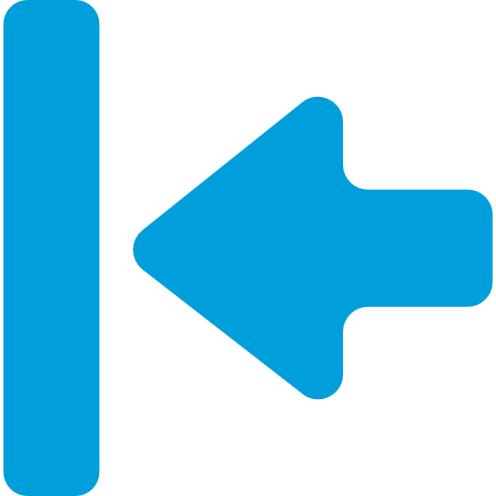 ¿Con qué sujetos va la L de basteln y sammeln delante de la E?
ich
du
er, sie, es
wir
ihr
Sie, sie
10
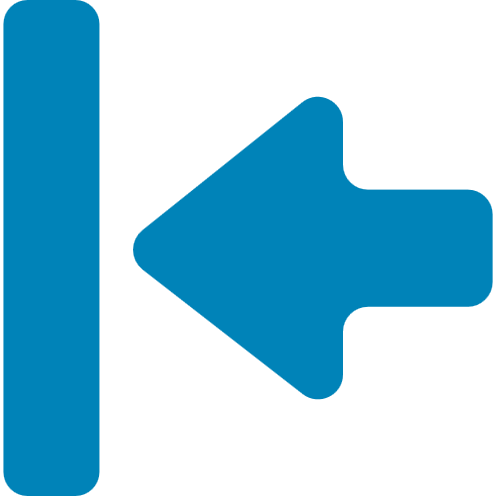 Haz clic en los verbos irregulares para guardarlos en el cofre.
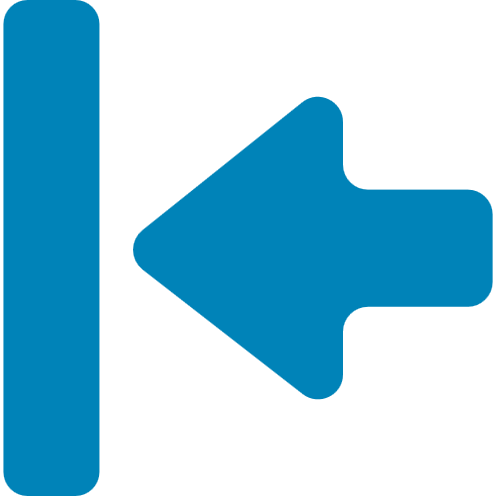 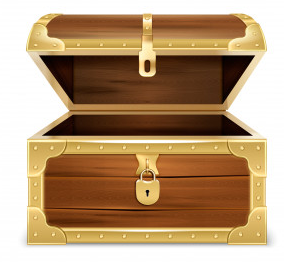 ESSEN
FAHREN
KOMMEN
TREFFEN
TRINKEN
GEHEN
FERNSEHEN
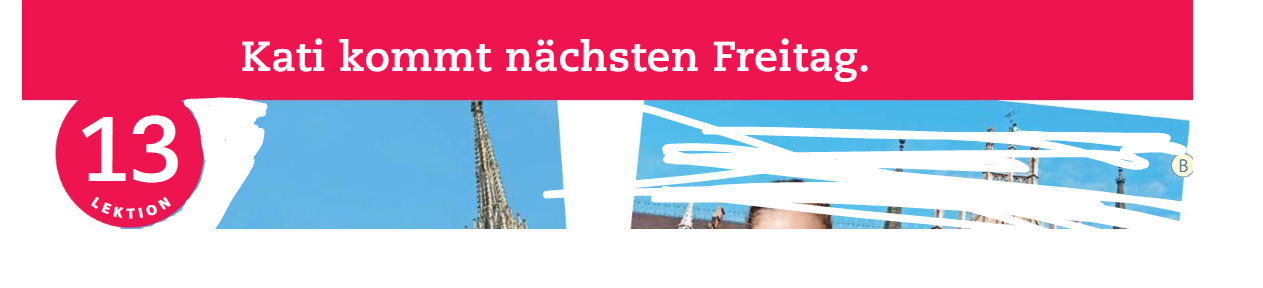 Possessiv-artikel + Sachen
Adjektiv nächst- +Akk
Zu + Dativ
(Person)
Nach + Städte /Länder
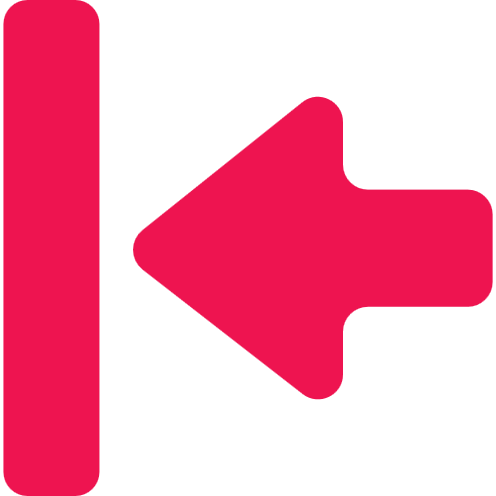 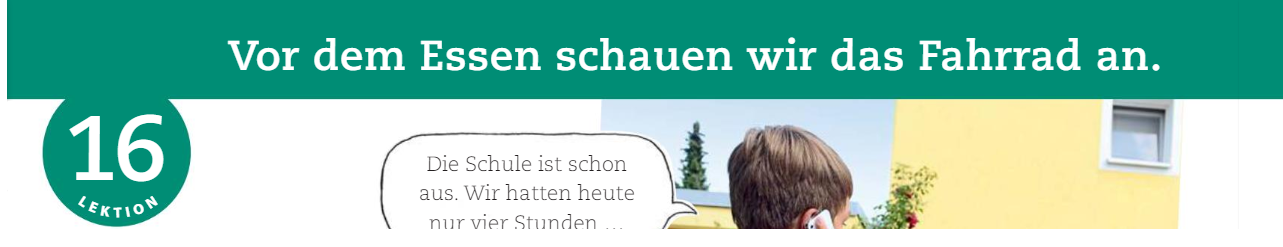 Wann?
Vor, nach + Dativ
Wohin? In + Akk
Wo?
In + Dativ
Wie oft?
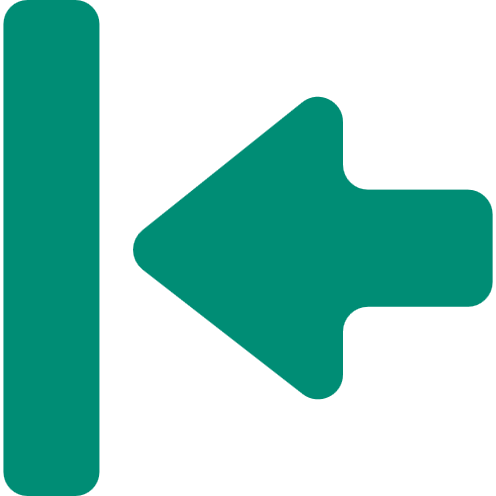